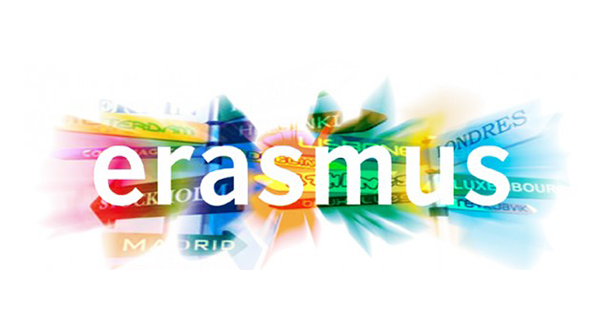 Erasmus+ Öğrenim Hareketliliği
A life-changing / Once in a lifetime experience!
Erasmus+ Programı nedir?AB'nin hibelendirdiği, Avrupa ülkeleri ve Avrupa dışı ülkelerde, öğrenim ve staj yapma olanağı sunan değişim programıdır.
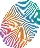 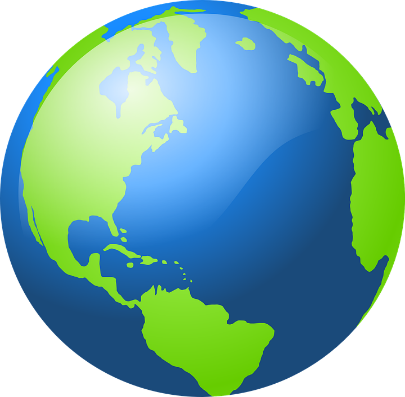 Erasmus+ Programı ile Hangi Ülkelere Gidebilirim?
BAŞVURU  ŞARTLARI
-Erasmus Programı’na katılabilmek için Ankara Üniversitesi’nde tam zamanlı öğrenci (1 dönemde yaklaşık 30 AKTS kredi yükü olan öğrenci) olmak gerekir. 
Örgün eğitimdeki öğrenciler 2. ve 3. sınıfta programa katılabiliyor. 1. ve 4. sınıf öğrencileri programa katılamıyorlar.
Fakülte/bölüm bazında önceden belirlenen kontenjanlar için öğrenci seçimi gerçekleştirilir ve her bölüm için ayrılan asil ve yedek kontenjanlar başvuru ilanında belirtilir. 
İki seçim ölçütü vardır;
1- Asgari not ortalaması( lisans için 2,20’dir, lisans üstü için 2,50’dir) 
Not ortalamasının tespitinde öğrencinin almış olduğu en son transkript kullanılır.

2- Dil sınavı puanı  (Tömer, Yökdil, YDS ve Erasmus dil sınavı)-İki ölçüt de %50 ağırlıkla seçim puanlamasına dahil edilir.
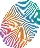 - Erasmus ücretsizdir, katılım için bir ücret ödenmez.- Bununla birlikte bir burs programı değildir, sadece hibe desteği sağlanmaktadır.- Gideceğiniz üniversitede kesinlikle katkı payı yatırmayacaksınız. - Faaliyet esnasında Türkiye’de alınan burslar kesilmez.
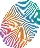 ÖĞRENİM HAREKETLİLİĞİ
Fakültenin/bölümün mevcut ikili anlaşmalarındaki kontenjanlar için başvurulur. 
https://www.erasmus.ankara.edu.tr/ogrenim-hareketliligi/
https://erasmusport.ankara.edu.tr/tr/euc-iias

2-12 ay arası paydaş üniversitede eğitim alınır.
Başarılı veya başarısız olan ders ve krediler transfer edilir, tanınma sağlanır.
Faaliyet süresinin kesintisiz gerçekleştirilmesi gerekir. Dönem araları, resmi tatiller kesinti kabul edilmez. (ör: 2025-2026 Güz-Bahar) FAKAT;
***Evsahibi kurumun uygun görmesi halinde; proje bitiş tarihinden önce bitmek kaydıyla öğrenim hareketliliğinde bahar dönemini müteakip güz döneminde de hareketlilik yapılabilir. Anılan hareketlilik MT+’a tek bir hareketlilik olarak kaydedilir, bahar ve güz dönemleri arasındaki boşluklara hibe ödenmez.
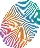 STAJ HAREKETLİLİĞİ
Programa dahil ülkelerdeki bir işletmede, bir araştırma enstitüsünde, bir laboratuvarda veya akademik çalışma alanıyla ilgili bir kurum veya kuruluşta öğrencinin staj yapmasıdır. Yükseköğretim kurumunda ders takibi staj olarak kabul edilmez.
2-12 ay arası staj yapılabilir.
Tam zamanlı staj, öğrencinin faaliyet süresi boyunca tam mesai günü esasına göre yaptığı stajdır.
Akademik tanınma sağlanır.
Son sınıfta başvurulmak suretiyle, mezun olarak 12 ay içerisinde gidilebilir.
Mezuniyet sonrası staj hareketliliği, mezuniyet tarihinden itibaren 12 ay içinde tamamlanmış olmalıdır.  Mezuniyet sonrası staj süresi ile öğrencinin aynı kademede gerçekleştirdiği hareketlilik süresi toplamı 12 ayı geçmemelidir.
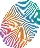 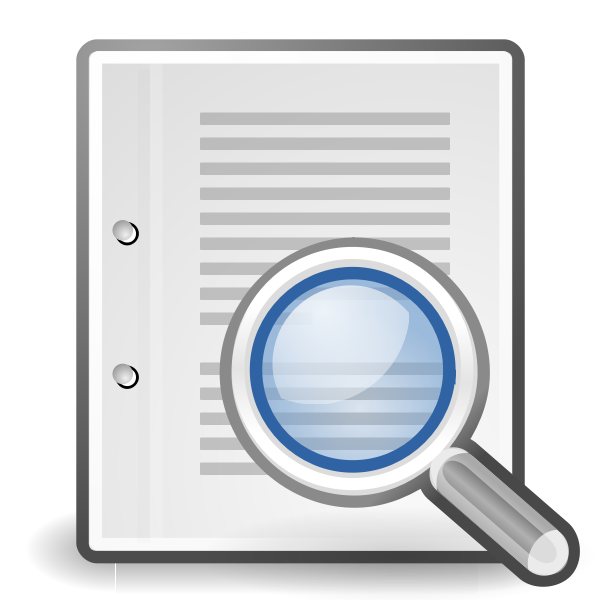 Nasıl Staj Yeri Bulunur?
https://erasmusintern.org
Üniversitemizin anlaşmalı olduğu kurumlara göz atılabilir.
Koordinatörlerden destek alınabilir. Her bölümün bir Erasmus koordinatörü vardır.
ÜNİVERSİTE HAYATIM BOYUNCA KAÇ AY FAALİYETE KATILABİLİRİM?
2 - 12 ay süreyle öğrenim
2 - 12 ay süreyle staj olmak üzere;

Her bir öğrenim kademesinde (lisans/yl/doktora) ayrı ayrı ve her bir kademede toplam 12 aya kadar faaliyet yapılabilir. (lisans 12 ay; yl 12 ay; Phd 12 ay şeklinde)
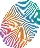 EK HİBE ALABİLİR MİYİM?
Öğrenim hareketliliği (SMS) için seçilen ekonomik açıdan imkânı kısıtlı öğrencilere belirtilen aylık hibe miktarlarına ek olarak öğrenim hareketliliği bütçesinden aylık 100 € ilave hibe ödenir. 

Bu destekten yararlanmak için öğrencinin Erasmus başvurusunu yaptığı esnada maddi destek aldığını kanıtlayan bir belge ibraz etmesi yeterlidir.
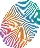 ÖĞRENİM ANLAŞMASI NEDEN ÖNEMLİ?
Öğrencinin kazandığı hibenin tamamını alabilmesi için öğrencinin öğrenim anlaşmasında almayı belirttiği derslerden başarılı olması gerekmektedir. Ayrıca öğrenci başarılı olduğu takdirde dönem uzatmadan eğitimine kendi okulunda devam eder. 

Çeşitli sebeplerle öğrenim anlaşmasında yapılacak olan değişikliklerin, gidilen yükseköğretim kurumunda akademik dönemin başlamasını takiben en geç 4 hafta içerisinde yapılmış olması gerekmektedir.
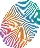 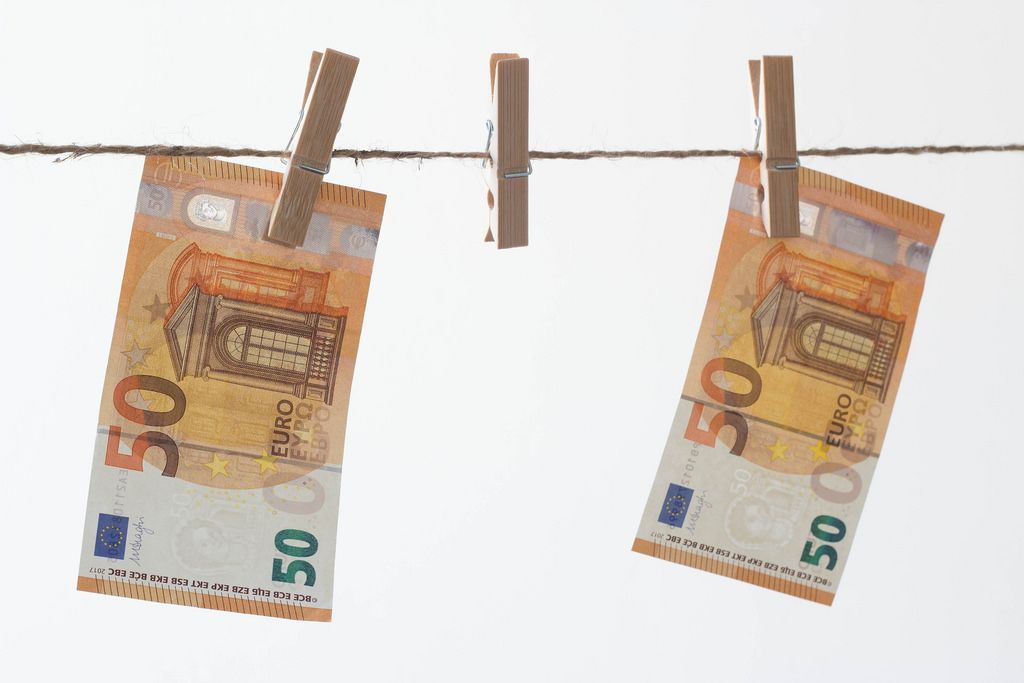 NE KADAR HİBE ALIRIM?
Ne yapmalıyım?
İnternet sayfamızdaki «Anlaşmalar» menüsünden bölüm anlaşmalarını inceleyin.
Öğrenim mi? Staj mı? Her ikisi birden mi?
Hangi ülke? Hangi üniversite?
Hangisi bölümüme uygun?
Hangi dil yeterliliğini ne düzeyde talep ediyorlar?
Vize uygulamaları?
Geçim koşulları?
Barınma olanakları?
İnternet sayfamızı ve sosyal medya hesaplarımızı takip edin.
Yayımlanacak duyuruları takip edin.
Fakülte / bölüm koordinatörlerinizi öğrenin.
Yabancı dil yeterliliğinizi geliştirin.
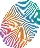 İletişim Bilgilerimiz
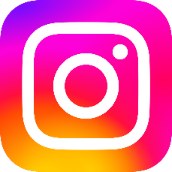 Ankara Uni EU
ankaraunieu
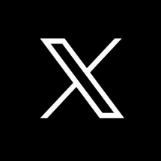 Ankara Uni EU
@ankara_uni
Adres: Ankara Üniversitesi 10.Yıl Beşevler Yerleşkesi
Uluslararası Merkez BinasıANKARA
Tel: 212 60 40 / 2282,2295 - 2299Fax: 380 03 33
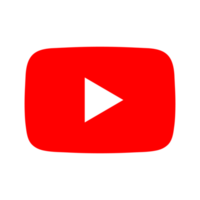 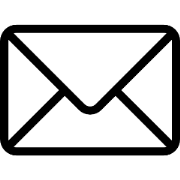 erasmus@ankara.edu.tr
Ankara Uni EU